Table 1
Gene list
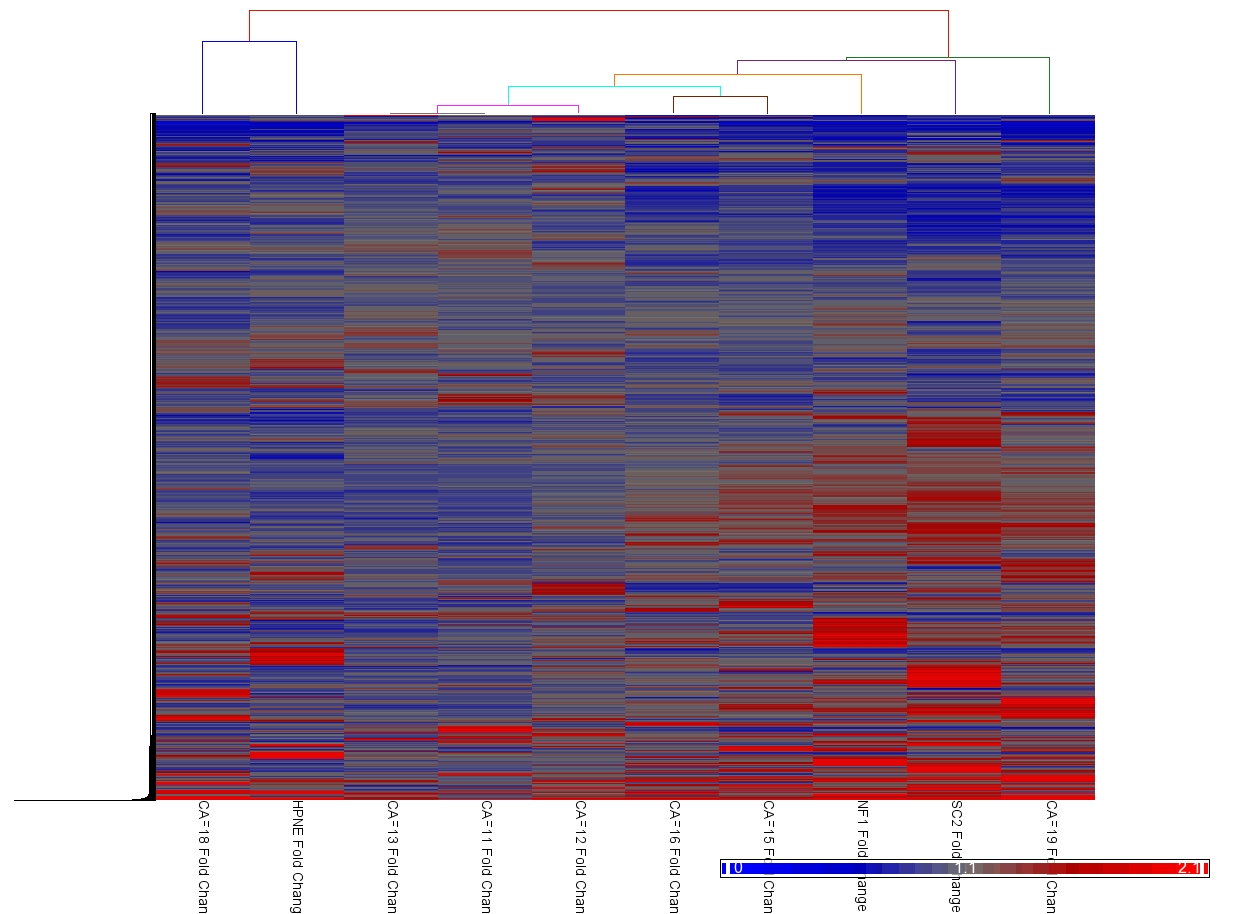 SC3
SC2
HPNE
CAF13
CAF12
CAF16
CAF18
CAF11
CAF15
CAF19
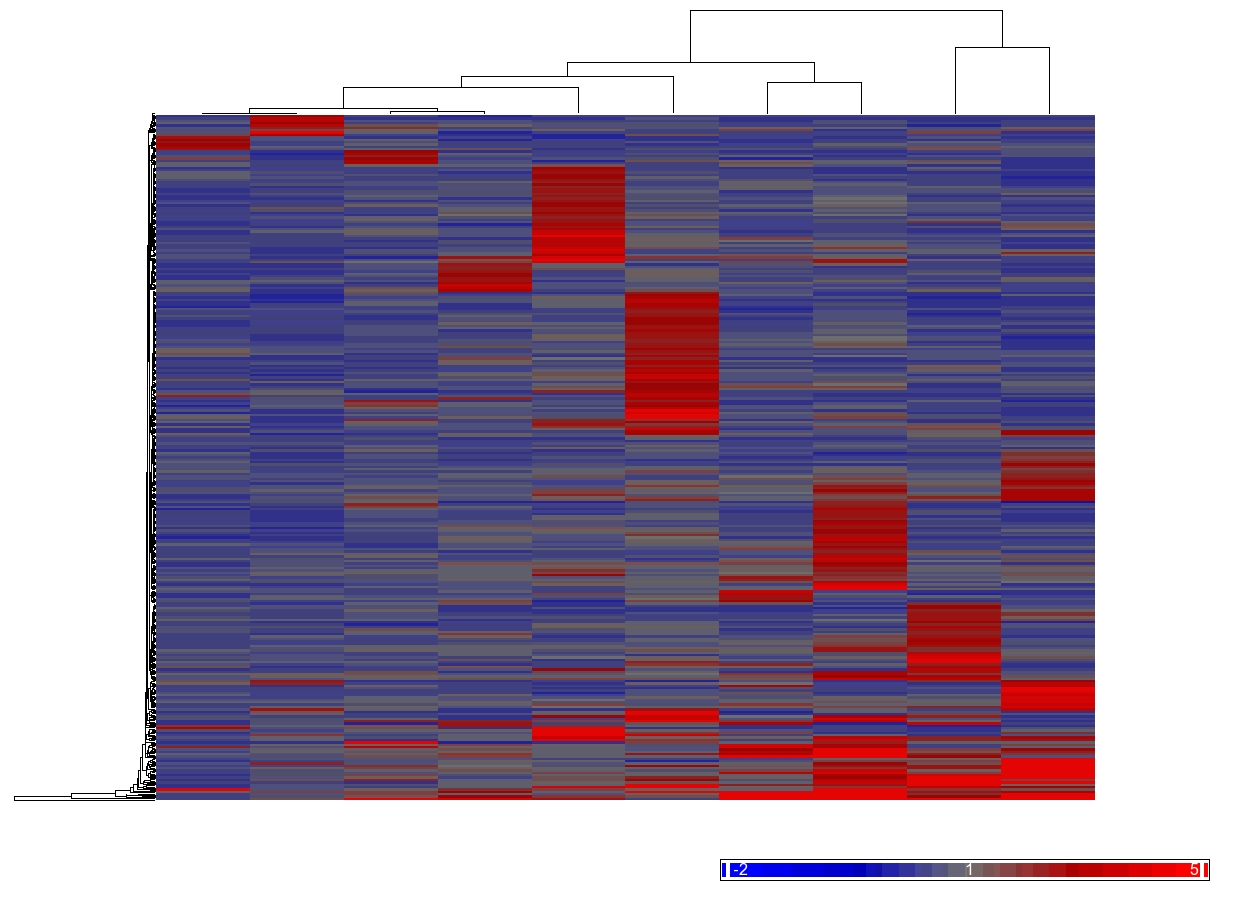